Домашнее задание:§ 5.Найти, пользуясь картой Беларуси, на территории нашего района(области)названия населённых пунктов, которые происходят от слова «руда».О чём это свидетельствует?
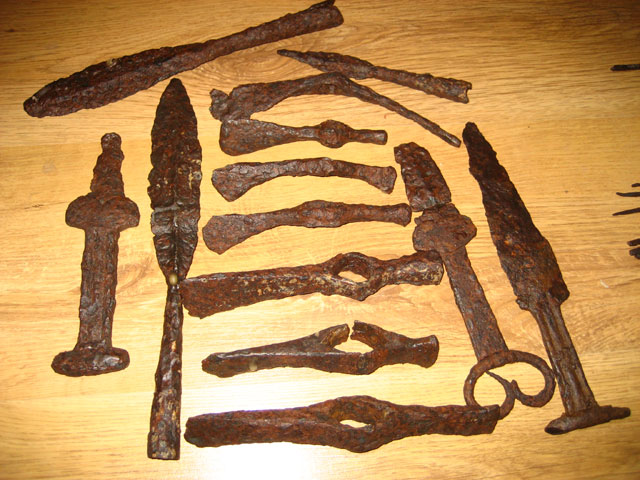 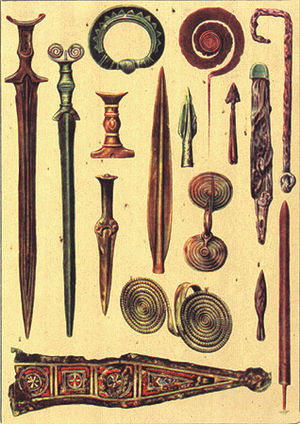 Начало 
использования
металлов 
на белорусских
землях
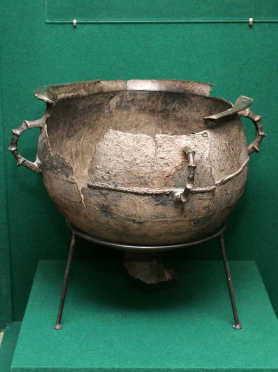 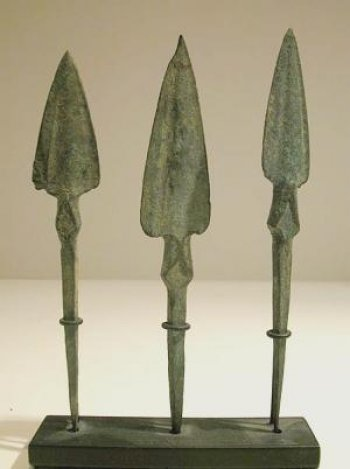 Цели и задачи урока:
Знать:
Когда какие металлы начали использовать 
   древнейшие жители Беларуси;
 Как изменилась жизнь людей с началом 
   использования металлов;
Уметь:
Находить причинно-следственные связи между 
  историческими событиями;
 Выяснять последствия, которые повлекли за 
  собой нововведения в жизни людей;
 Описывать процесс производства металлов;
Вспомните?
Есть ли на территории 
Беларуси 
месторождения меди и олова?
Откуда брали древние
жители Беларуси эти
металлы ?
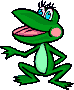 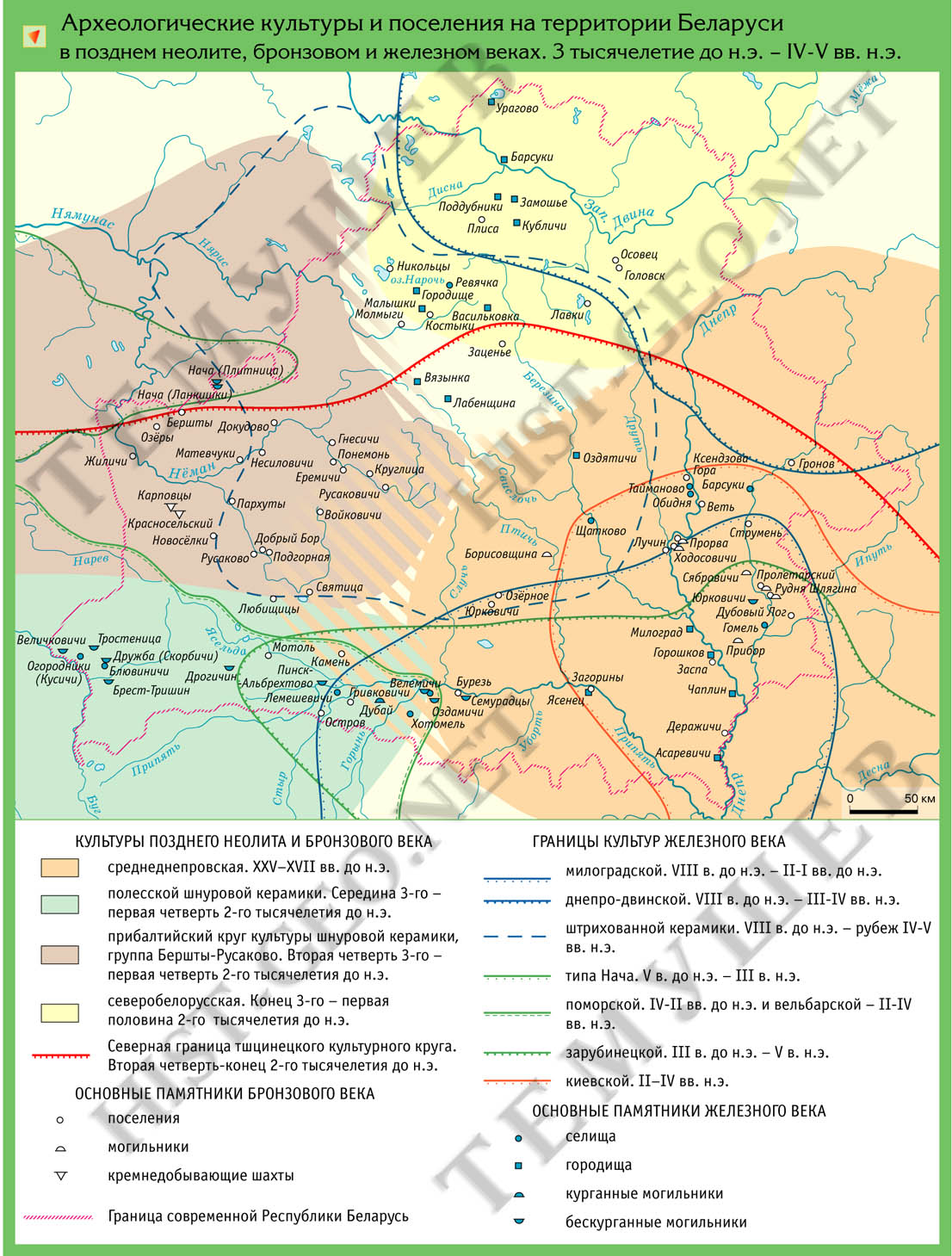 Назовите
дату
начала
и
окончания
бронзового
и железного
века
на 
территории
Беларуси
Начало II тысячелетия дон.э.
на территории Беларуси
 начался бронзовый век.
Около VIIв. до н.э.-
на территории Беларуси
начался железный век.
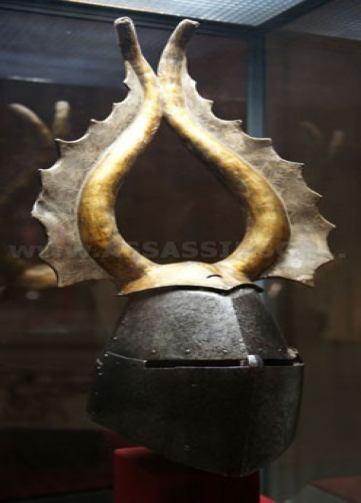 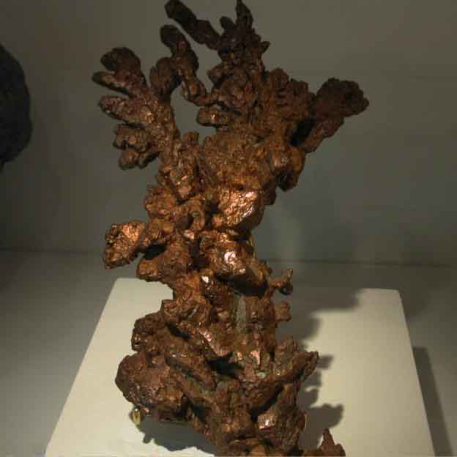 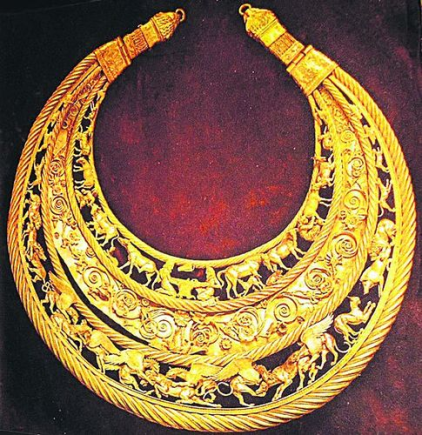 Познавательное задание!
Какие новые операции
В процессе
Изготовления орудий 
Труда Научились
 выполнять
Наши далёкие предки?
Стр.22-23
Проблемное задание!
Почему 
использование 
железа началось
позже,
чем использование
меди и олова?
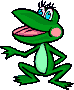 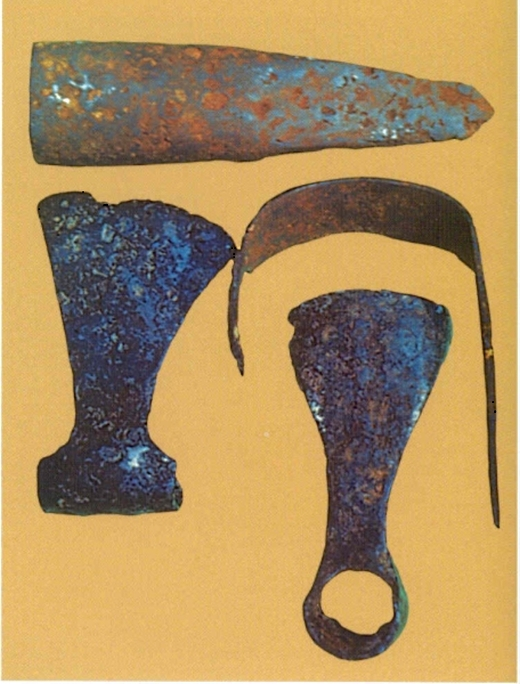 Как же
  изготавливали
железо
древние
люди?
Стр.24.
Практическое задание!
Восстановить в соответствующей 
последовательности пропущенные в описании
процесса получения крицы действия:

Добыть железную руду;
Построить печь-домницу;
Присоединить к домнице кожаный мех;
Положить в печь уголь;
Поджечь уголь;
Вдуть в печь воздух;
Остудит печь;
Достать из домницы крицу;
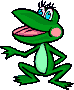 Проблемное задание:
Доказать, что появление
железа совершило 
революционный 
переворот
в жизни
древнего
человека.
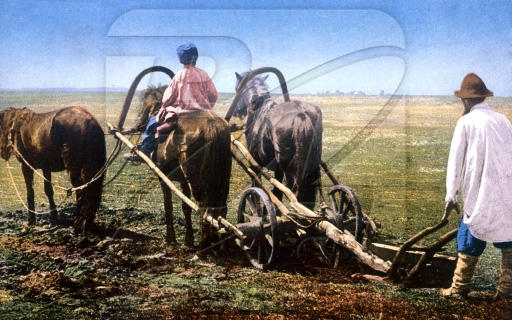 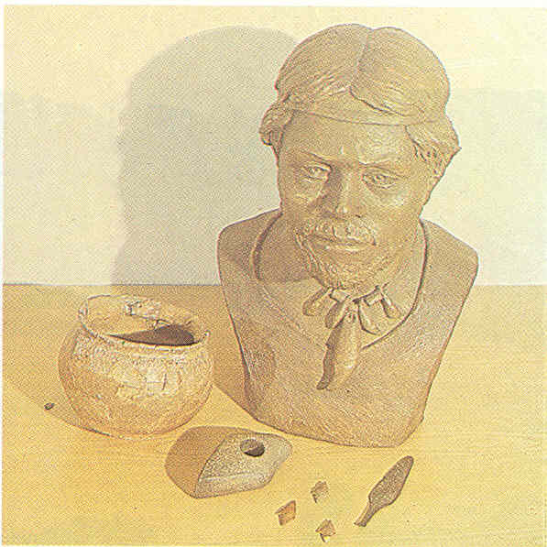 С помощью железных орудий:

   Обрабатывали                                Возводили
    дерево, кость,                                 строения
           кожу;
Высекали 
делянки
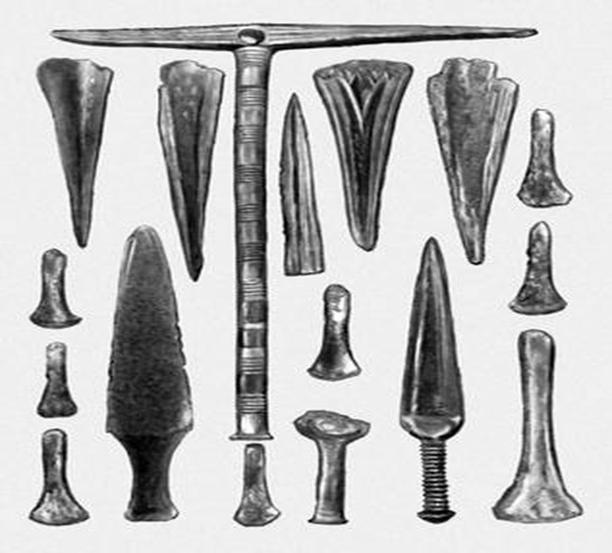 Изготавливали
орудия
труда
Изготавливали
огниво
Улучшились результаты
всей человеческой
деятельности